Home.«el cambio está en nosotros»
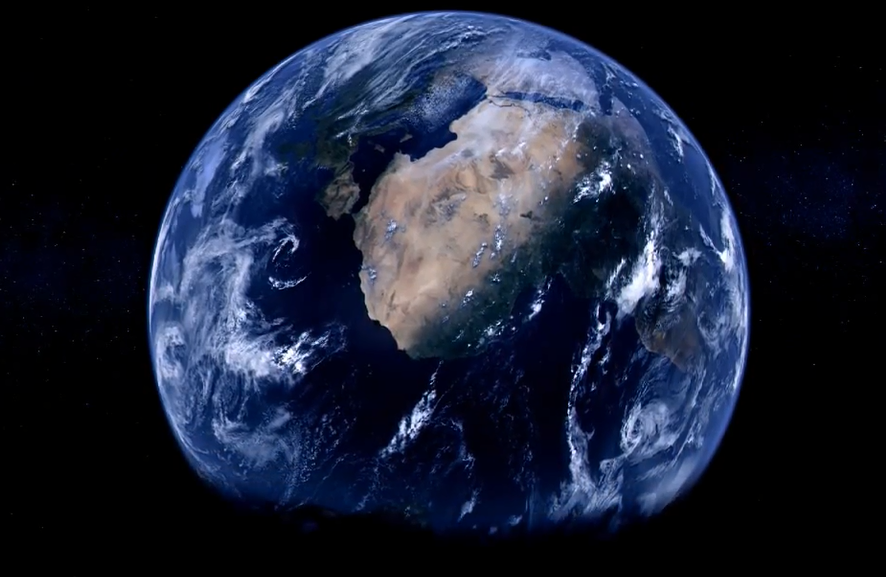 Awetrfyguhujkrjiohibb HjjjjHJGHGJGJgjG
Awetrfyguhujkrjiohibb drthiijko ggfggfudd  hhkhf
Awetrfyguhujkrjiohibb drthiijko ggfggfudd  hhkhf
Awetrfyguhujkrjiohibb drthiijko ggfggfudd  hhkhf
Awetrfyguhujkrjiohibb drthiijko ggfggfudd  hhkhf
Awetrfyguhujkrjiohibb drthiijko ggfggfudd  hhkhf
Awetrfyguhujkrjiohibb drthiijko ggfggfudd  hhkhf
Awetrfyguhujkrjiohibb drthiijko ggfggfudd  hhkhf
Awetrfyguhujkrjiohibb drthiijko ggfggfudd  hhkhf